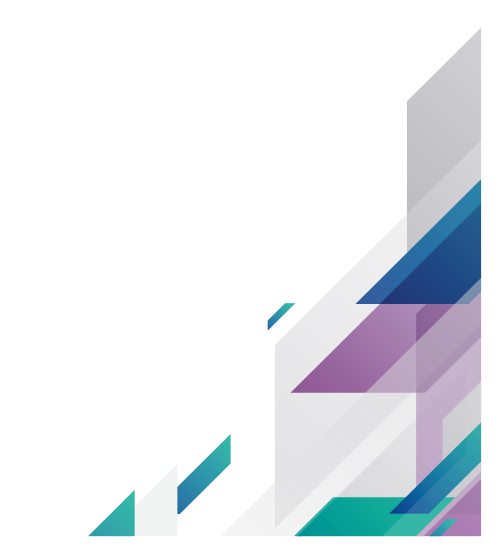 Аспекты апробации примерной рабочей программы по физике для уровня основного общего образования
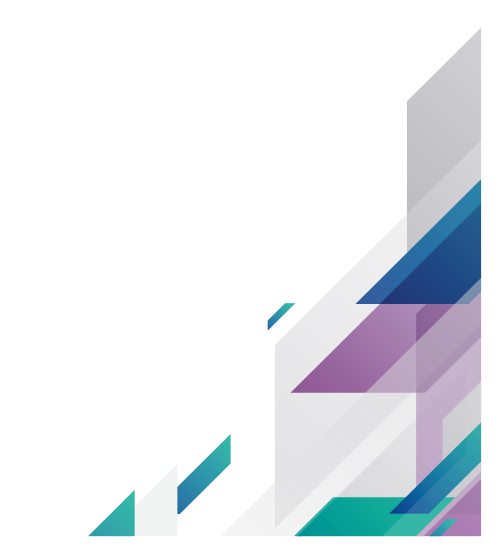 А.Ю. Пентин  заведующий лабораторией естественнонаучного общего образования Института стратегии развития образования РАО
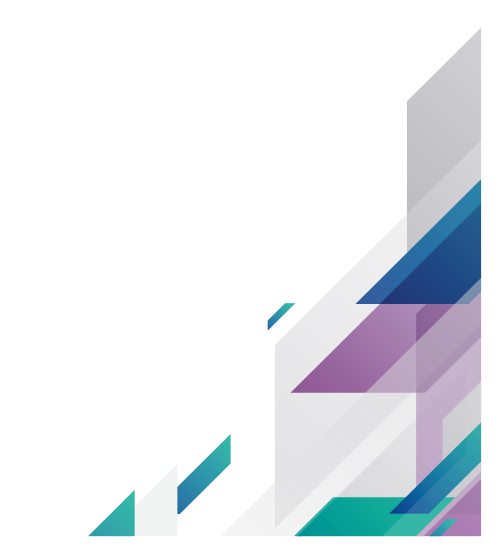 «Граничные условия» и ориентиры для примерных рабочих программ
Ориентиры
ИЗ ПОРУЧЕНИЙ ПРЕЗИДЕНТА РФ
ПО ИТОГАМ ГОССОВЕТА ПО ОБРАЗОВАНИЮ 23.12.2015:
«Разработать комплекс мер, направленных на систематическое обновление содержания общего образования на основе 
результатов мониторинговых исследований и с учётом 
современных достижений науки и технологий, изменений запросов учащихся и общества, ориентированности на 
применение знаний, умений и навыков в реальных жизненных ситуациях».
Граничные условия
Требования к образовательным результатам обновленного ФГОС ООО
Концепция преподавания физики
Универсальный кодификатор
2
[Speaker Notes: Анализ приведенных определений показывает, что основными составляющими функциональной грамотности являются способность человека действовать в современном обществе, решать различные задачи, используя при этом определенные знания, умения и компетенции. 

На практике функциональная грамотность проявляется в действиях учащихся, а оценка сформированности функциональной грамотности может осуществляться через оценку определенных стратегий действий, поведения учащихся, которые они могли бы продемонстрировать в различных ситуациях реальной жизни.]
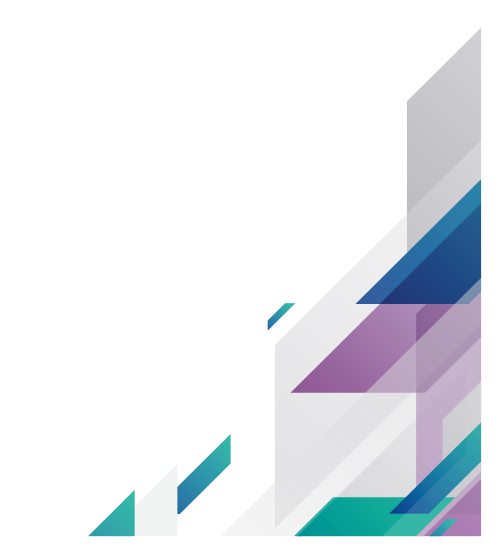 Как учитываются в примерной рабочей программе «граничные условия» и ориентиры?
Планируемые результаты освоения программы соответствуют требованиям обновленного ФГОС ООО к предметным, метапредметным и личностным образовательным результатам и учитывают (но не повторяют) универсальный кодификатор.
При этом метапредметные и личностные результаты отражают специфику учебного предмета «Физика».
В содержании программы учитываются идеи концепции преподавания физики.
В программе учитываются требования к образовательным результатам, предлагаемые в международных исследованиях качества естественнонаучного образования (PISA, TIMSS).
Программа ориентирована на формирование умений практического применения физических знаний. То есть – программа направлена на формирование естественнонаучной грамотности.
В программу включены элементы содержания, связанные с современными достижениями науки и технологий.
Некоторые особенности программы
В содержании учебного предмета
Указание на межпредметные связи (с биологией, химией, астрономией, географией, технологией) для ряда элементов содержания.
Включение элементов содержания, связанных с современными достижениями науки и технологий, например: атомный силовой микроскоп, лазер, межпланетные космические аппараты и др.
Включение повторительно-обобщающего модуля в содержание таких программ, где в 9 классе физика изучается 3 ч/нед.   
В тематическом планировании 
подробное и конкретное описание видов деятельности обучающихся при изучении каждого тематического блока: объяснение явлений, анализ практических ситуаций, экспериментальное изучение зависимостей величин и проверка гипотез, интерпретация текстов физического содержания и др. Совокупность этих видов деятельности формирует функциональную естественнонаучную грамотность.
Небольшой фрагмент тематического планирования Физика 7 класс
Что в первую очередь нуждается в апробации?
Организация тех видов деятельности, которые описаны в тематическом планировании для каждой из тем программы (через проведение экспериментов, выполнение заданий, обсуждение проблем).
Выполнение лабораторных работ, указанных в программе: какие работы из списка удалось выполнить в исследовательском формате?
Включение в программу заданий по естественнонаучной грамотности из банка заданий на портале РЭШ. 
Включение в программу повторительно-обобщающего раздела и отбор содержания для этого раздела.
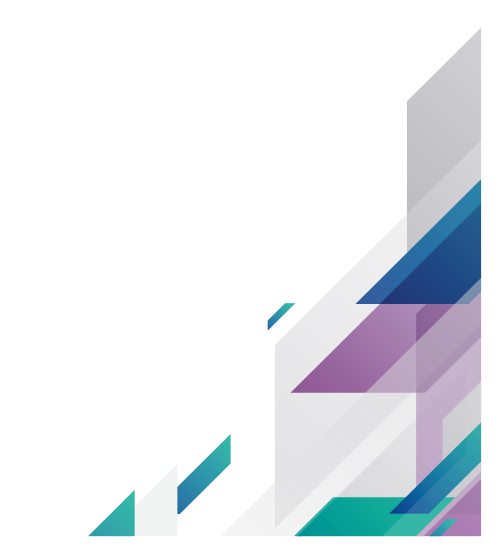 Рекомендуемые учебно-методические материалы для реализации примерной рабочей программы по физике
Никифоров Г.Г., Пентин А.Ю., Попова Г.М. Изучение физики на основе научного метода познания. 7 класс. 
Развитие идей научной школы академика В.Г. Разумовского.
Интерактивные методические кейсы на портале «Единое содержание общего образования» https://content.edsoo.ru/case/subject/9/
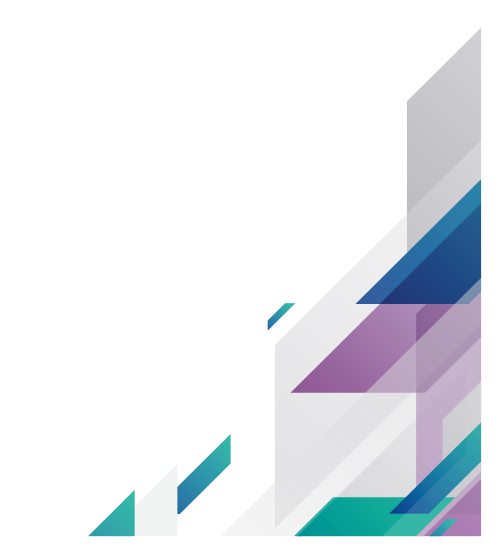 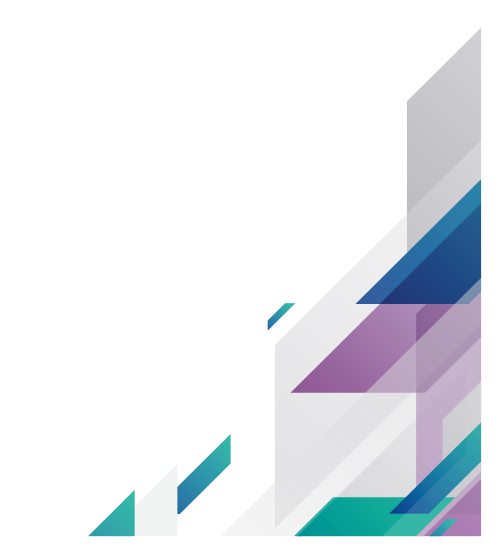 СПАСИБО ЗА ВНИМАНИЕ!
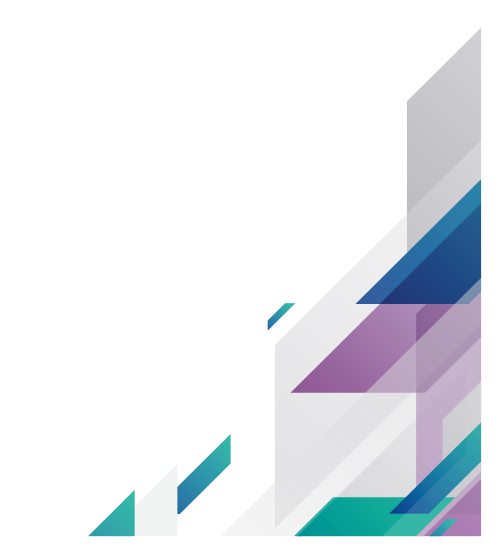